NAČINI PREHRANJEVANJA
Izbirni predmet za 9. razred
Učiteljica: Lucija Šušteršič
O PREDMETU
Hrana je lahko vir zdravja ali bolezni. Telo podpiramo s številnimi prehranskimi slogi. Nekatere nam predpiše zdravnik, za druge se odločimo sami na podlagi prepričanj. 
Spoznali bomo številne diete in prehranske sloge, ustvarjali jedilnike in kuhali. Izurili se bomo tudi v osnovah prehranskega svetovanja in zdrave navade širili tako med sošolci kot tudi v družini.
Potrebščine: Mapa A4, predpasnik, elastika (za dolge lase)
Obseg: 32 ur
SPLOŠNI CILJI PREDMETA
Učenci: 
Razvijajo sposobnosti uporabe, povezovanja in tvornega mišljenja za preudarno odločanje o lastni prehrani predvsem v smislu zagotavljanja zdravja. 
Nadgrajujejo vsebine, ki so jih pridobili pri rednem predmetu gospodinjstvo. 
Poglabljajo znanja predvsem v smislu usmerjanja v nadaljnje šolanje na agroživilskih, gostinsko-turističnih in zdravstvenih šolah. 
Razvijajo individualno ustvarjalnost.
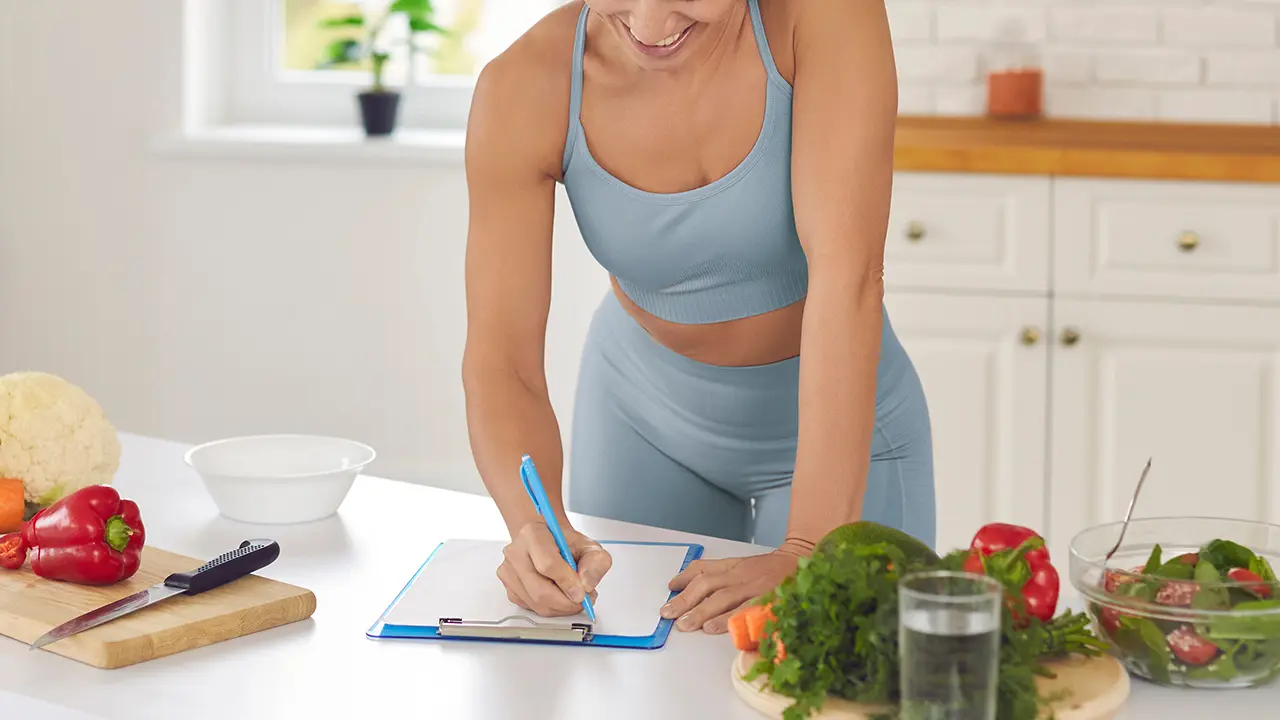